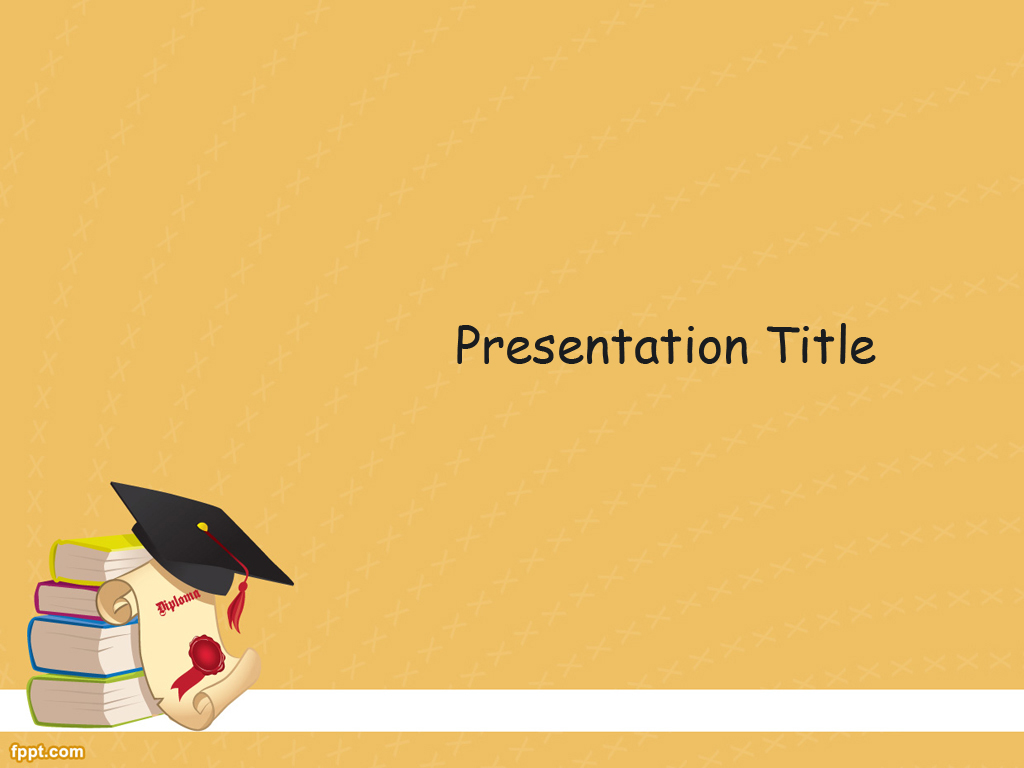 การขับเคลื่อนงานส่งเสริมการเกษตร 
ใน 8 จังหวัดภาคเหนือตอนบน ปี 2561
โดย สำนักงานส่งเสริมและพัฒนาการเกษตรที่ 6 จังหวัดเชียงใหม่
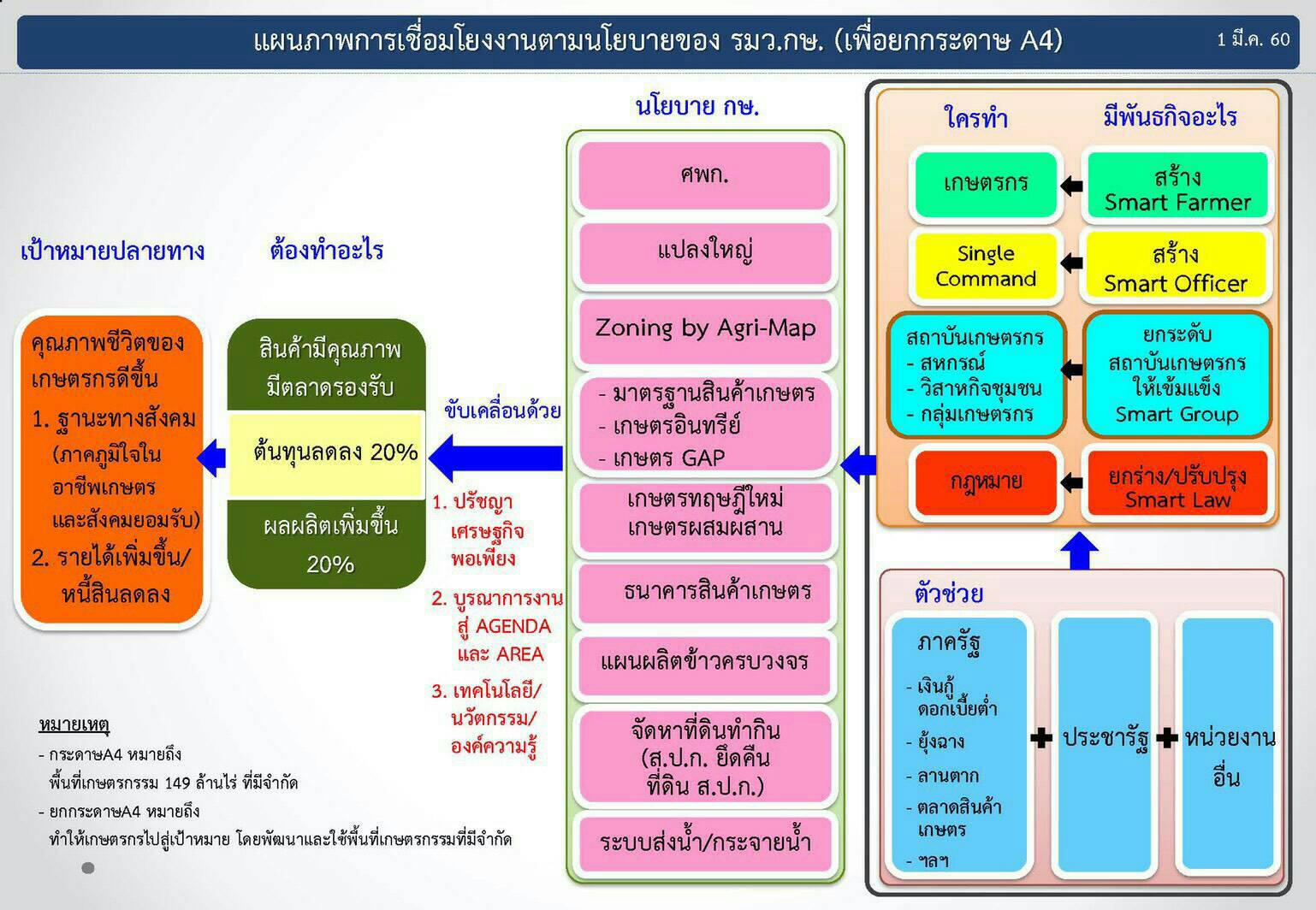 A4 Plus
 1. การบริหารจัดการสินค้าเกษตรครบวงจร
 2. เทคโนโลยี /นวัตกรรม /องค์ความรู้
1. Balance DOAE for Excellent Mission 
 (9 สมดุล อธส. ปี 61) “สู่ความเป็นเลิศของภารกิจส่งเสริมการเกษตร”
2. 15 แนวทางการดำเนินงาน ฯ (แนวทางนโยบาย อธส. ปี 60)
นโยบายสู่ Function /พื้นที่ (AREA)

  พัฒนาเกษตรกรด้วย เทคโนโลยี นวัติกรรม องค์ความรู้ อนุรักษ์สิ่งแวดล้อม
  ศพก. /แปลงใหญ่ (ลดต้นทุน /เพิ่มผลผลิต/คุณภาพ/ตลาด)
  Zoning by Agrimap (พื้นที่เหมาะสม/น้ำ/ตลาด)
  มาตรฐานสินค้าเกษตร GAP และอินทรีย์ / เชื่อมโยงตลาดครบวงจร
  ทฤษฎีใหม่/เศรษฐกิจพอเพียง/เกษตรผสมผสาน/ 9101 ตามรอยเท้าพ่อฯ
  พัฒนานักส่งเสริมฯและยกระดับคุณภาพชีวิตเกษตรกร
  พัฒนากลุ่มให้เข้มแข็ง บริหารจัดการผลผลิต ปรับสมดุล Demand-Supply
  สร้าง Smart Product Smart Farmer Smart Group และ YSF
  ส่งเสริม/พัฒนา Subsistence Farming  Semi-commercial Farming 
      และ Commercial Farming / พัฒนาเกษตรกรเป็นผู้ประกอบการ
  พัฒนาสถาบันเกษตรกร/วิสาหกิจฯ สร้างมูลค่าเพิ่มสินค้าเกษตร และแปรรูป
      ผลผลิต เชื่อมโยงตลาดครบวงจร
  ยุทธศาสตร์จังหวัด / กลุ่มจังหวัด
บูรณาการในจังหวัด
ยุทธศาสตร์
สสก. 6 ชม
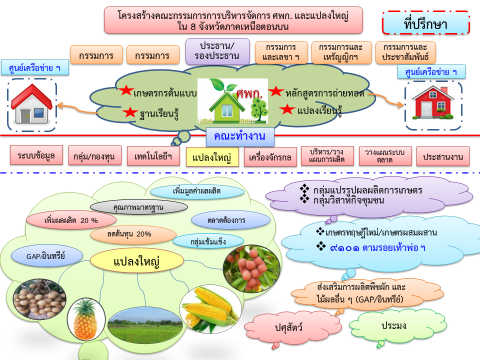 ศูนย์ปฏิบัติการ
อารักขาพืช
.
สถาบันเกษตรกร
ส่งเสริมพัฒนาการผลิต
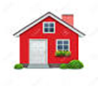 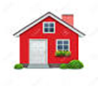 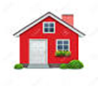 ศูนย์เครือข่าย ฯ
SC
สำนักงานเกษตรอำเภอ (เจ้าของพื้นที่)
Smart Agricultural Curve ปี 2561
Growth
เป้าหมาย
เป้าหมาย
เป้าหมาย
1.ศพก.103 ศูนย์บริหารโดยคณะกรรมการ
/คณะทำงาน มีระบบข้อมูลฯ เป็นปัจจุบัน
2. แปลงใหญ่ขับเคลื่อนด้วยเทคโนโลยี/นวัตกรรม
องค์ความรู้ เพื่อลดต้นทุน เพิ่มผลผลิต คุณภาพ และมาตรฐานสินค้าGAP
3. เกษตรกรนอกแปลงใหญ่ พัฒนาศักยภาพการผลิตเหมาะสมขนาดฟาร์ม
1.ศพก. 103 ศูนย์ มี
-เทคโนโลยีเฉพาะพื้นที่
-นวัตกรรมของตนเอง
-องค์ความรู้ของตนเอง
2.แปลงใหญ่ 
Smart Farmer
Smart Group
Smart Product
3.ผลผลิตแปลงใหญ่
มีตลาดรองรับแน่นอน
1. 8 จังหวัดภาคเหนือ
ทราบและเข้าใจทิศทาง
การดำเนินงานส่งเสริมฯ
ปี 2561ของภาคเหนือ
2. สำนักงานเกษตร
อำเภอทราบและเข้าใจ
ทิศทางการดำเนินงาน
ในระดับอำเภอ/พื้นที่
3. จังหวัดและอำเภอ
วางแผนและขับเคลื่อน
งานส่งเสริมฯในพื้นที่
เป้าหมาย
1. ศพก. 103 ศูนย์มีชีวิต ศพก.ต้นแบบ 18 อำเภอขับเคลื่อนด้วยระบบข้อมูล /เทคโนโลยี      องค์ความรู้และนวัตกรรม
เป็นปัจจุบัน พร้อมนำสู่กระบวนการผลิตใน
 แปลงใหญ่
2. กระบวนการผลิตแปลงใหญ่พัฒนา
Smart Production
(High quality, Safety and Competitive)เข้าสู่ระบบตลาด
3. เกษตรกรเป้าหมายมีรายได้ที่แน่นอนและมั่นคง มากกว่า180,000บาท/ครัวเรือน/ปี
วิธีดำเนินงาน
1.สรุปบทเรียน ถอดองค์
ความรู้/สร้างนวัตกรรม
2.ทดสอบ/สรุปเทคโนโลยี
ที่เหมาะสมกับพื้นที่/พืช
3.สร้างตลาดออนไลน์
MOU/modern trade
4.พัฒนาเกษตรกรสู่ Smart Farmer/Smart Group /Smart Product
1.แปลงนโยบายฯสู่การปฏิบัติในพื้นที่
2.สร้างความเข้าใจแก่เจ้าหน้าที่ระดับจังหวัด
3.สร้างความเข้าใจแก่เจ้าหน้าที่ระดับอำเภอ
วิธีดำเนินงาน
วิธีดำเนินงาน
1.รวม/แต่งตั้ง กรรมการ
บริหาร ศพก./แปลงใหญ่
2.แต่งตั้งคณะทำงานฯ
3.ส่งเสริมเทคโนโลยีที่เหมาะสมกับพื้นที่และชนิดพืช นวัตกรรม/องค์ความรู้
ไตรมาส 1 กค.-กย.61
ไตรมาส 3 เมย.-มิย.61
ไตรมาส 2 มค.-มีค. 61
ไตรมาส 1 ตค.-ธค .60
ปี 2561 เกษตรกรมีรายได้แน่นอน อาชีพฯมั่นคง
(Challenge) *เป้าหมาย ๘ จังหวัดภาคเหนือ*
1. ศพก. 103 ศูนย์มีชีวิต /ศพก.ต้นแบบ 18 อำเภอ
   ขับเคลื่อนด้วยระบบข้อมูล/เทคโนโลยี องค์ความรู้
   และนวัตกรรม สู่กระบวนการผลิตในแปลงใหญ่ 
   เชื่อมโยงตลาดครบวงจร 
2. Smart Bigfarm จำนวน.... 17 ....แปลง
2.๑ ลดต้นทุน/เพิ่มผลผลิต ร้อยละ 25/30
2.๒ คุณภาพผลผลิตมาตรฐาน GAP 100 %
2.๓ Smart Farmer จำนวนร้อยละ 70 ต่อแปลง
2.๔ Smart Group  จำนวน  1-9  กลุ่ม/แปลง
2.๕ Smart product เฉลี่ยร้อยละ  80 /แปลง
2.๖ เพิ่มมูลค่า/แปรรูป จำนวน  1-2  กลุ่ม/แปลง
2.๗ เชื่อมโยงตลาด จำนวน 1-9 กลุ่ม/แปลง
2.๘ มีรายได้ไม่ต่ำกว่า 18๐,000++ บาท/ราย/ปี
3. เกษตรกรนอกแปลงใหญ่ จำนวน 385 ฟาร์ม
  3.๑ Subsistence Farmingจำนวน 285 ฟาร์ม 
       -มีรายได้แน่นอน จำนวน 285 ฟาร์ม 
       -มีรายได้มากกว่า 50,000-90,000 บาท/ปี
  3.๒ Commercial Farming จำนวน 100 ฟาร์ม 
       -มีรายได้แน่นอน จำนวน 100 ฟาร์ม 
       -มีรายได้มากกว่า 200,000 บาท/ปี
4. เกษตรกรเป็นผู้ประกอบการ จำนวน 400 ราย
1. ศพก. 103 ศูนย์มีชีวิต /ศพก. ต้นแบบ 18 อำเภอขับเคลื่อนด้วย
    ระบบข้อมูล/เทคโนโลยี องค์ความรู้และนวัตกรรม สู่กระบวนการ
    ผลิตในแปลงใหญ่ เชื่อมโยงตลาดครบวงจร
2. กระบวนการผลิตแปลงใหญ่/นอกแปลงใหญ่ พัฒนาสู่ Smart  
    Production (High quality, Safety and Competitive)
3. เกษตรกรแปลงใหญ่/นอกแปลงใหญ่ มีรายได้แน่นอนและมั่นคง 
    มากกว่า ๑๘๐,๐๐๐ บาท/ราย/ปี
๑๘
.
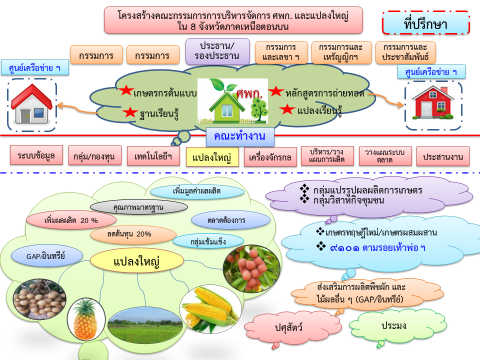 Challenge (8 จังหวัดภาคเหนือ ปี 2561)
Challenge เทคโนโลยีการผลิตลำไย (ร้อยละ)
Challenge เทคโนโลยีการผลิตข้าว (ร้อยละ)
2.  งานศึกษาวิจัยของ สสก. 6 ชม.ร่วมกับสถาบันการศึกษา
ปี 2560 - 2561 ศึกษาวิจัยร่วมกับมหาวิทยาลัยแม่โจ้
   เรื่อง “ การบริหารจัดการเทคโนโลยีเพื่อผลิตลำไยนอกฤดูในพื้นที่ภาคเหนือ ของประเทศไทย ระยะที่ 1 ”
             สภาพปัญหา      1. ผลผลิตลำไยในฤดูล้นตลาด
                                2. ผลผลิตด้อยคุณภาพ
            		     3. การชักนำการออกดอกนอกฤดูมีเปอร์เซ็นต์แทงช่อดอกต่ำ
            		     4. ทัศนคติของเกษตรกรต่อการผลิตลำไยนอกฤดู
  วัตถุประสงค์    1. ศึกษาความต้องการของตลาดและต้นทุนการผลิต เพื่อวางแผนการผลิตอย่างยั่งยืน
	        2. รวบรวม วิเคราะห์และสังเคราะห์เทคโนโลยีการผลิตลำไยนอกฤดู และติดตามการ
                          ประยุกต์ใช้เทคโนโลยีในพื้นที่ทดสอบ
    	       3. พัฒนาต้นแบบการส่งเสริมและถ่ายทอดเทคโนโลยีการผลิตลำไยนอกฤดู
  กลุ่มพื้นที่เป้าหมาย  1. จังหวัดเชียงใหม่  2. จังหวัดลำพูน  3. จังหวัดเชียงราย 
  ผลลัพธ์ ระยะที่ 1  * เกษตรกรเข้าร่วมโครงการ ทั้ง 3 พื้นที่ 
                                    - มีผลผลเพิ่มขึ้นเฉลี่ย ร้อยละ 44
                                    - คุณภาพผลผลิต จาก A เป็น AA เพิ่มขึ้นเฉลี่ย ร้อยละ 48
                                    - ต้นทุนการผลิตลดลงเฉลี่ย ร้อยละ 20
 ระยะที่ 2 อยู่ระหว่างการวางแผนส่งเสริมการผลิตฯในพื้นที่ ร่วมกับกรมส่งเสริมการเกษตร (สสก.6 ชม.)
ปี 2561 ศึกษาวิจัยร่วมกับมหาวิทยาลัยแม่โจ้
 
เรื่อง    การพัฒนาระบบสารสนเทศเพื่อช่วยในการตัดสินใจวางแผนทางการเกษตร 
          (ศพก.ลำไยแปลงใหญ่) ด้วยข้อมูลจากสถานีตรวจวัดสภาพอากาศโดยละเอีย

วัตถุประสงค์ 1. สร้างสมการการพยากรณ์อากาศที่แม่นยำและละเอียดในพื้นที่การผลิตลำไยแปลงใหญ่
           2. เป็นข้อมูลวางแผนการทำการเกษตรให้เหมาะสมกับสภาพอากาศ  ลดความเสี่ยงและ
                    ความสูญเสีย

กลุ่มพื้นที่เป้าหมาย   1. ศพก.แปลงใหญ่ลำไย จังหวัดเชียงใหม่ 
                          2. ศพก.แปลงใหญ่ลำไย จังหวัดลำพูน 
                          3. ศพก.แปลงใหญ่ลำไย จังหวัดลำปาง      
ดำเนินการใน ปี 2561 * วางแผน/กำหนดแผนการดำเนินงาน/เริ่มขับเคลื่อนตั้งแต่ 
                                เดือนธันวาคม 2560 เป็นต้นไป
 * มหาวิทยาลัยแม่โจ้ให้ งบประมาณบริหาร สสก.6 ชม. จำนวน 700,000 บาท 
 * มหาวิทยาลัยแม่โจ้ ขอ MOU ร่วมกับกรมส่งเสริมการเกษตร
13 ศพก./แปลงใหญ่ 
(ศพก./แปลงใหญ่ต้นแบบ ปี 2561
สวัสดี
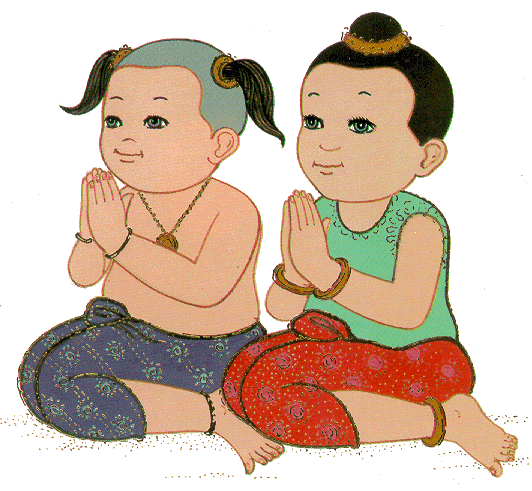